Basic Qualitative Strategies
Cap Peck, 1991
Research Question
Beginning with less specific research questions
Start with interests and a sense of the research situation 
Study designs (including the research question) emerge
Sampling
Participants are identified for the information they may contribute.
Sampling purposes
Based on the types of information you need
Data Collection
Observations
Separate descriptions from interpretations
Interviews
Informants provide descriptions of culture and experience
Grand tour questions
Data Analysis
Done as data are collected in the study
Conceptualizing themes for sorting
Constant comparative
Memos
Theoretical notes
Methodological notes
Analytic memos
Trustworthiness
Quantitative Reliability 
The degree to which data gathering remains consistent over different iterations or time.
Quantitative Validity
The degree to which you can defend what you think you found as what was really there.
Qualitative reliability and validity are based on the degree to which a study is trustworthy.
Credibility
Data gathering is:
Prolonged
Persistent
Triangulated
Peer briefing
Negative case analysis
Referential adequacy
Member checks
Transferability
Context bound description
External validity
Thick description 
Context
Observation and interview
Audit Trails (Methods)
Dependability
Stability of the data
Confirmability
Neutrality of the data
The reflexive journal
Tracking biases and assumptions
Presenting Findings
Case study description
Pre-assigned coding systems
Emergent themes 
Levels of abstraction
Exemplars
Diagramming relationships
Hermeneutics
The importance of context in understanding
Habermas
Control (Clarification of causal relationships)
Communication (Establishing understanding among actors)
Emancipation (Transforming the givens)
Why talk about this?
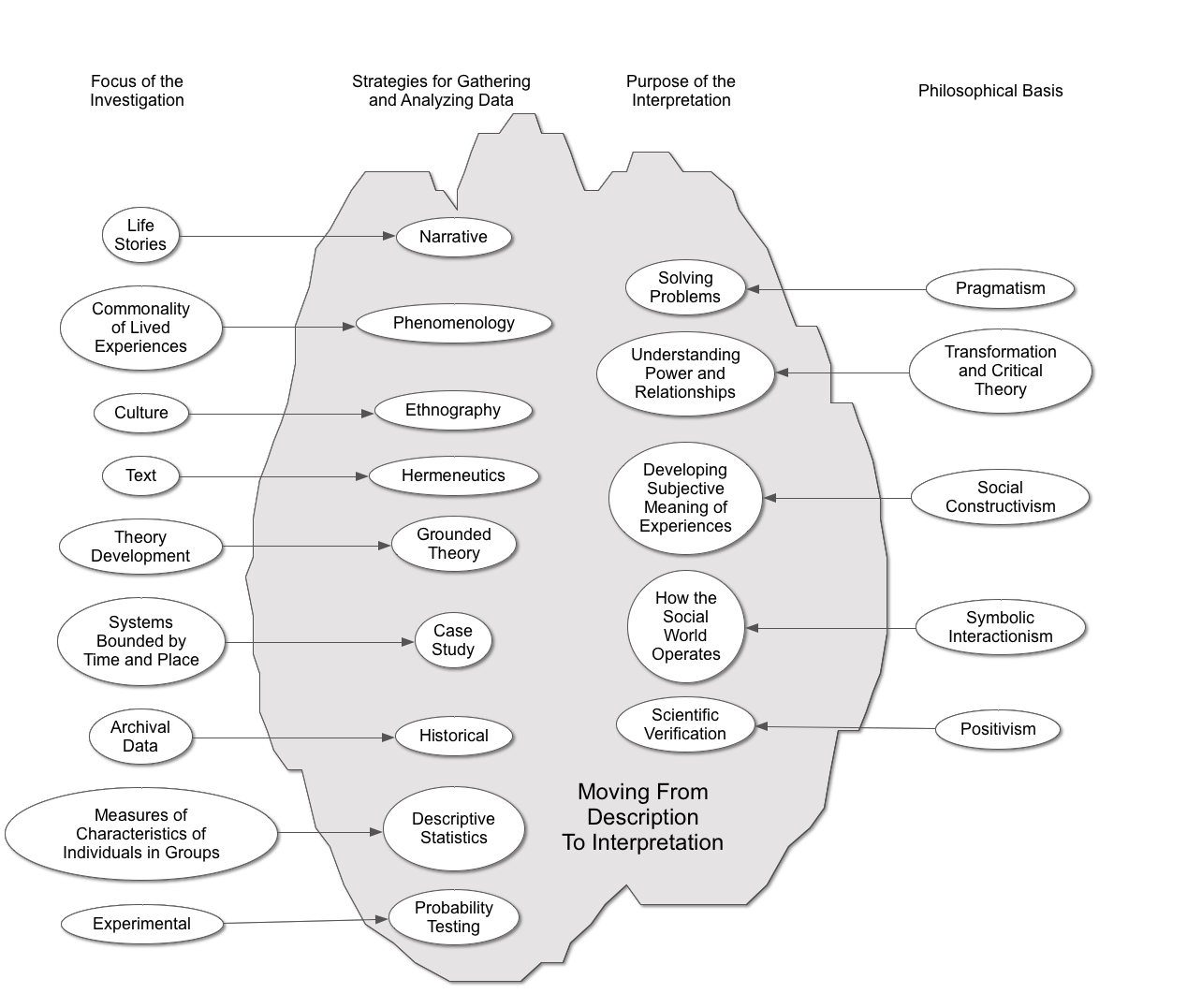 Mixed Methods
The Transition to QuantitativeCreswell and Mixed Methods Design
Where do they over lap?
What do you need to know to use mixed methods?
Study designs
Exploratory—Using qualitative methods to design quantitative data collection
Explanatory—Using qualitative methods to enhance a quantitative explanation
Triangulation—Using both: quantitative methods to enhance a qualitative explanation
Qualitative Validity(Trustworthiness)
Validity
Research is valid when it is an accurate and generalizable description of the phenomenon being investigated.

Generalizable beyond the study sample
Accurate
The study design and execution do not impact the results
Validity
Research is valid when it is an accurate and generalizable description of the phenomena being investigated.

Over the history of research we have adopted rules to establish validity of research.
Follow the rules and you will have valid research.
Reliability and Validity
The language for this is from the quantitative tradition—scientific verification—positivism. Habermas’ cognitive interest of control.

In experimental research terminology:
Can we assume that the treatment (independent variable) is the only cause of change in the thing being measured (dependent variable)?
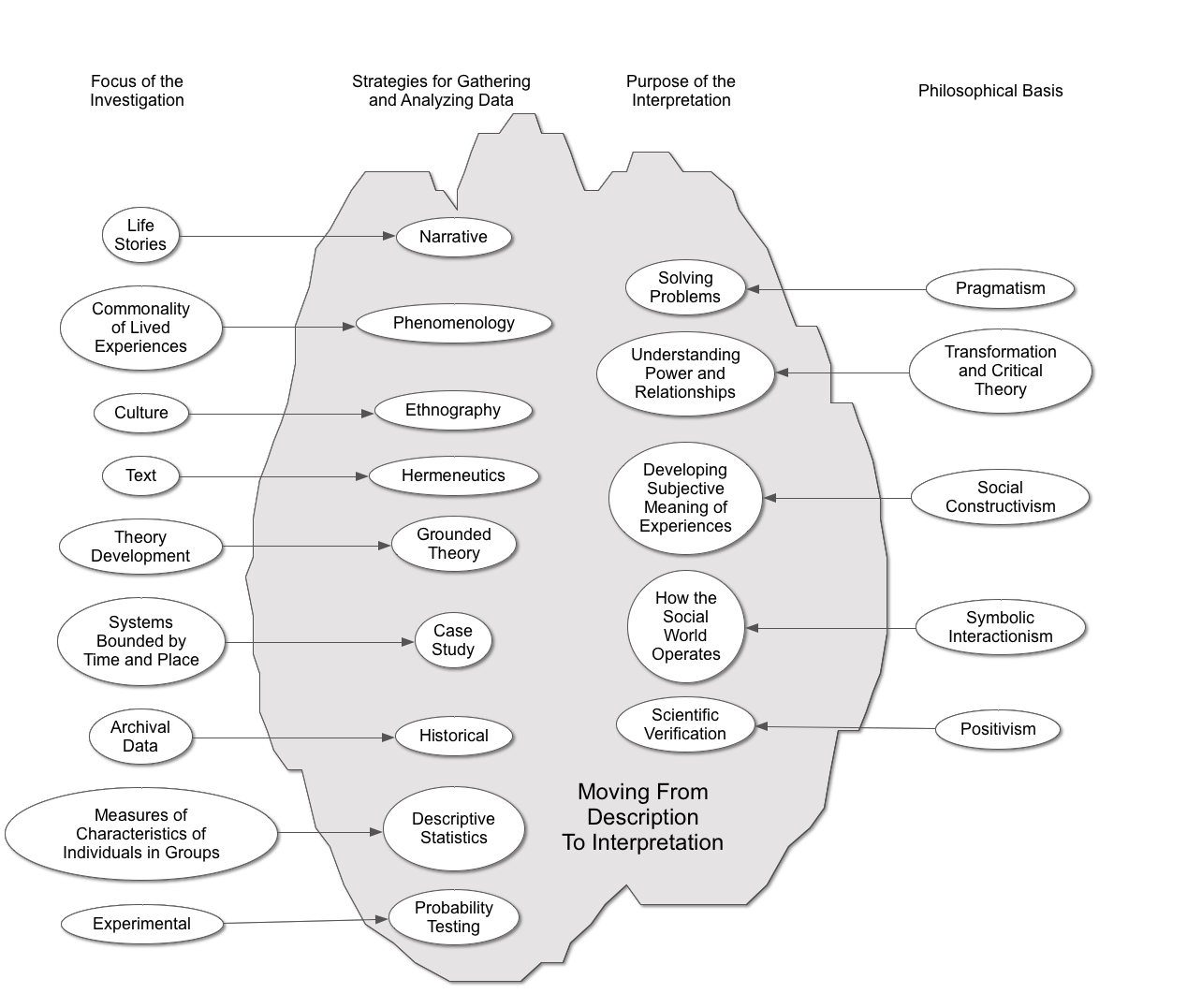 Read Walcott
Pay attention to how he attends to issues of validity in his work.